准备进入敬拜赞美——下午
请把手机调成静音或者关机，放在一旁

请决定把接下来的2小时给神，让他对你说话，领受恩典和祝福

请准备好你的心，默想神的道，专注于耶稣，准备敬拜
让赞美飞扬
在这美丽的时刻   我们相聚在一起
神的爱拥抱着我们   神的灵充满这地
当称谢进入他的门
当赞美进入他的院
击鼓跳舞扬声欢呼
凡有气息都要赞美他
让赞美从四处响起  让音符在空中飞舞
让我们的心向神敞开
主的喜乐是我力量
主的喜乐是我力量    你的救恩是我盼望
虽然橄榄树不效力    也许葡萄树不结果
我仍因救我的神欢欣快乐

我要赞美   无论得时或不得时
我要赞美   每天从日出到日落
我心坚定于你   每天赞美不停
我要赞美 跳舞赞美   我要赞美 自由赞美
大声欢呼你是永远得胜君王
坐在宝座上圣洁羔羊1/2
坐在宝座上圣洁羔羊
我们俯伏敬拜你
昔在，今在，以后永在
唯有你是全能真神

坐在宝座上尊贵羔羊
我们俯伏敬拜你
颂赞，尊贵荣耀权势
都归给你直到永远
坐在宝座上圣洁羔羊 2/2
万王之王，万主之主
唯有你配得敬拜和尊崇
万王之王，万主之主
我们高举你圣名直到永远
轻轻听
轻轻听 我要轻轻听
我要侧耳听我主声音
轻轻听 他在轻轻听
我的牧人 认得我声音
你是大牧者 生命的主宰
我一生 只听随主声音
你是大牧者 生命的主宰
我的牧人认得我声音
Great is the Lord and most worthy of praise
主你本为大
主 你本為大  當受極大讚美
在我們神至聖城中  願全地都喜乐
主 在你里面  我們已有權柄
能戰勝黑暗眾仇敵  今向你來敬拜

主我們高舉你至聖尊名    主我們何等感謝
因你為我成就大事    主我們信靠你無比大愛
主惟有你是永遠上帝
你聖名在天地之上
见证分享
今天的分享主题：
1. 周日聚会 9:30-12:00（讲道和侍奉）
    
2. 蜂蜜书屋（读经小组）
成人：   周二、三、五 晚 8:00-9:00（女）
             周一到周五 晚 9：00-10:00 (男）
儿童：   周一到周五 智慧之子1 晚上8:00-8:45 
             周二到周四 智慧之子2 晚上8:00-8:45
青少年：周一、四、五 8:00-9:00

3. 周四线下敬拜祷告会 19:30-21:00

4.  欢迎联系探访、传福音、医治祷告等

联系我们：132 50212470（微信同号）
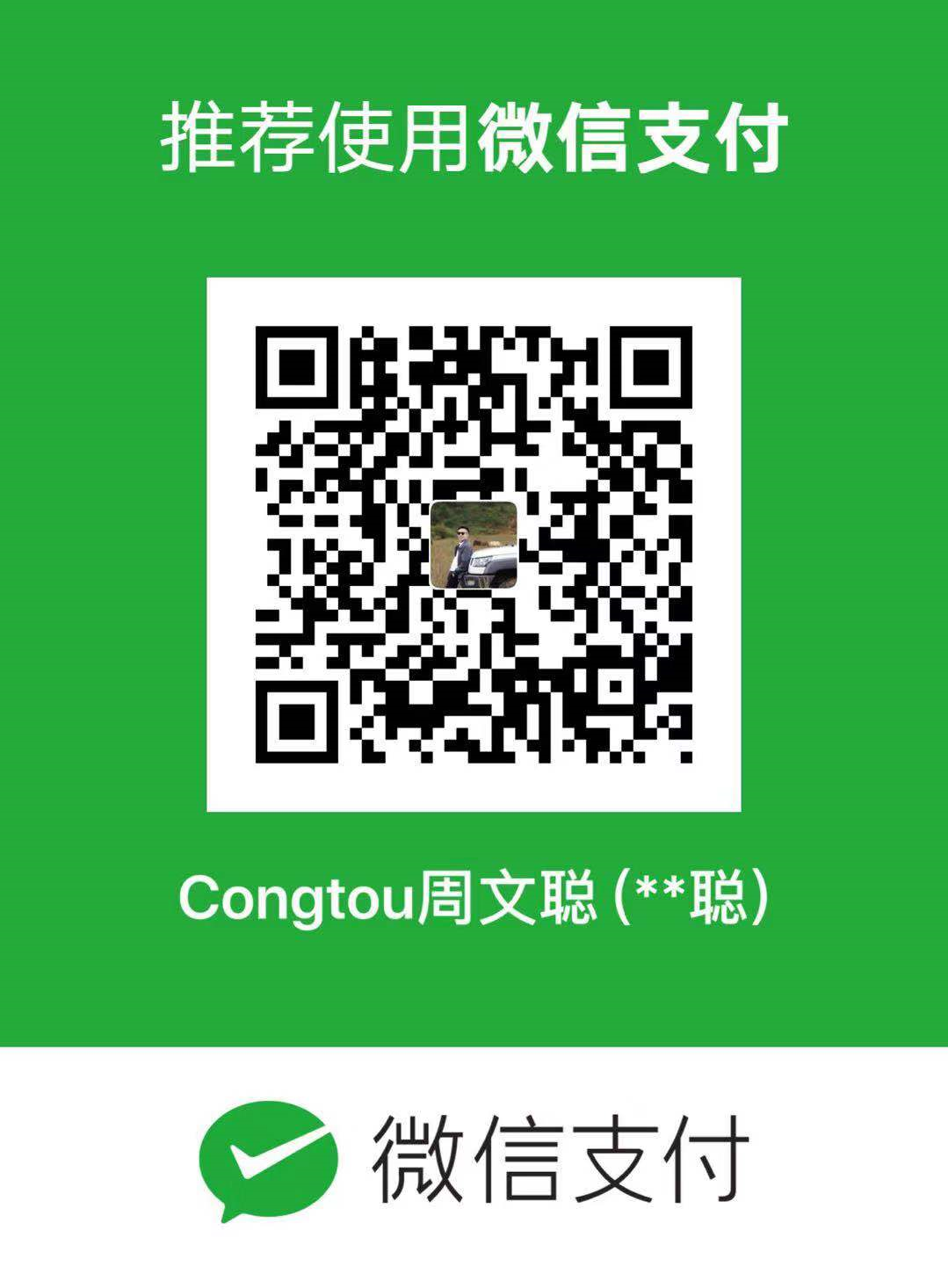